Topic: Gestalt TheorySession :   2018- 2022Class:  B.ED Hons SecondarySubject: Guidance and CounsellingCourse Title: Guidance and Counselling Represented By: Ms. Sadia TariqDepartment Of Education:  ( Panning And Development)Lahore Collage For Women University, Lahore
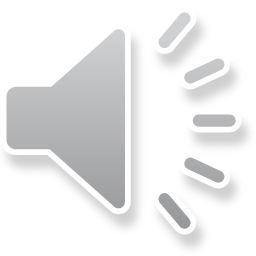 Learning Outcomes
After This Chapter Students Become Enable To:1.  Understand The Concept Of Gestalt Therapy2.  Can Differentiate This Approach From Other      Approaches3. Explain The Limitations And Purpose Of Gestalt Therapy4. Know How To Use This Therapy
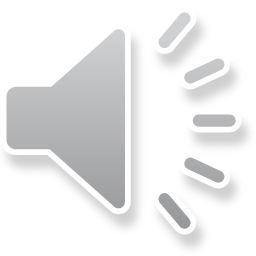 Introduction
Gestalt Therapy, developed by Fritz Perls, Laura Perls, and Paul Goodman in the 1940s, is an Experiential and Humanistic form of therapy that was originally designed as an alternative to conventional psychoanalysis. Gestalt therapists and their clients use creative and experiential techniques to enhance awareness, freedom, and self-direction. The word gestalt comes from the German word meaning shape or form, and it references the character or essence of something.
Gestalt therapy is a term used to describe a particular type of psychotherapy, the essence of which is "I and thou, here and now" (Simkin, 1976b, p. 226).)
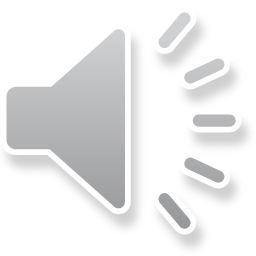 Continue……..
With the focus of attention on the present ongoing situation, the therapist is an active participant, applying himself in and to the situation in a style that does not violate the integrity of the patient. According to Laura Perls (Rosenfeld, 1978a, p. 26) "Gestalt therapy is Existential, Experimental, and Experiential.“
The basic goal of Gestalt group is to provide a context that will enable members to increase their awareness of what they are experiencing and doing .Moment – to –Moment awareness of one’s experiencing ,together with the almost immediate awareness of one’s blocks to such experiencing is seen as  therapeutic in and off itself .
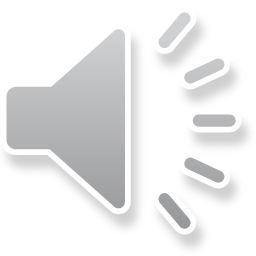 Continue……..
Gestalt therapy is a humanistic, holistic, person-centered form of psychotherapy that is focused on an individual's present life and challenges rather than delving into past experiences. This approach stresses the importance of understanding the context of a person’s life and taking responsibility rather than placing blame.
Gestalt therapy is an approach that focus more on “Here and Now” experience of the client.
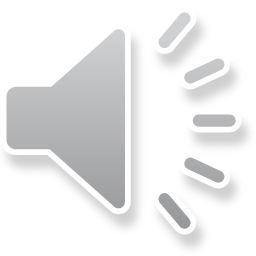 Meaning
By definition it refers to the form or shape of something and suggests that the whole is greater than the sum of its parts. This therapy gives attention to how we place meaning and make sense if our world and our experiences. 
Within Gestalt therapy the client has space to safely explore their experiences without fear of judgment. In this clients are encouraged to talk about their emotions and experience freely and easily.
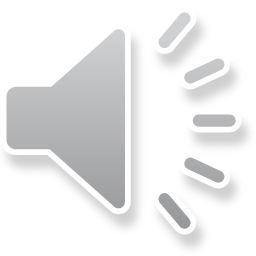 Gestalt is a Different Approach
This therapy was introduced in the 1940s to be an alternative to more traditional psychoanalysis. This therapy was developed by Fritz Perl’s, with the help of his wife Laura Perl. Both of them were trained in psychoanalysis and Gestalt psychology. Along with others, such as Paul Goodman, they worked together to develop a style of therapy that was humanistic in nature. In other words, the approach focused on the person and the uniqueness of their experience.
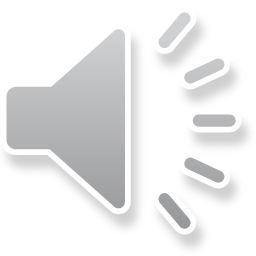 Essence of current Gestalt Therapy
The essence of current gestalt therapy involves honoring and respecting resistance and supporting the client to become more aware of his or her experience without pushing or blaming.
Goal of Gestalt Therapy
The goal of this therapy is for the client to collaborate with the therapist to increase personal awareness and actively challenge the roadblocks that have been getting in the way of healing until now.
The question of therapeutic goals can be considered from the point of view of personal goals for each member and of group process goals for the group as a whole.
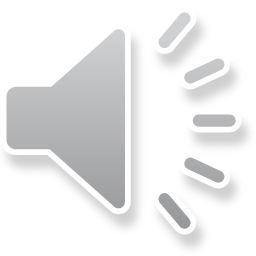 Basic Concept
The Phenomenological Perspective:
Gestalt therapy is existential in that it is grounded in the here and now and emphasizes personal choice and responsibility and it is phenomenological in that it emphasizes how each of us sees the world , how we contribute to creating our experiences, and how we organize our world and ourselves Gestalt is an experimental approach .
Awareness is one of the most important elements in Gestalt therapy as it is seen as a “hallmark of the healthy person and a goal of treatment” (Seligman, 2006). When individuals are “aware”, they are able to self-regulate in their environment.
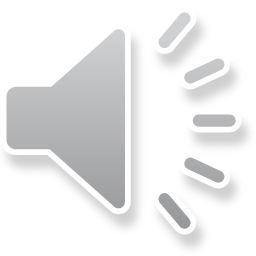 Continue……..
There are three ways people may achieve awareness through therapy:
 1) Contact with the environment: This enables the individual to  
       grow in his or her environment through reacting to the
        environment and changing. 
2) Here and now This is the individual is to live in and be conscious 
      at the present moment rather than worrying about the past or the 
       future. 
3) Responsibility This refers to the individual taking responsibility 
     for his or her own life rather than blaming others.
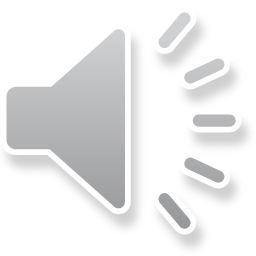 Individual Goals
Zinker describes the following individual goals.
Integrating polarities with oneself.
Enriching and expanding awareness. 
Achieving contact with self and others.
Learning to provide self-support instead of looking to others for this support. 
Defining one's boundaries with clarity. 
Translating insights into action.
Been willing to learn about oneself by engaging in creative experiments.
Learning to flow smoothly through the awareness-excitement-contact cycle without serious blockage.
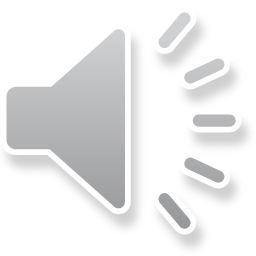 Group Level Goals
Learning how to ask clearly and directly for what they want or need.
Learning aaz4how to deal effectively with interpersonal conflicts
Learning how to give support and energy to one another.
Being able to challenge one another to push beyond the boundaries of safety and what is known.
Creating a community that is based on trust, which allows for a level of deep and meaningful work.
Learning how to give each other feedback.
Learning how to make use of the resources within the group rather than relying on the group leader as the director.
Another goal of Gestalt group involves equal attention to both process and content.
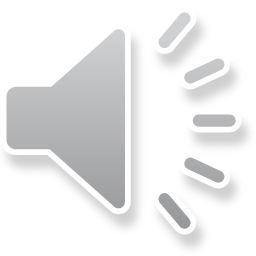 Some Principles Of Gestalt Therapy Theory
Holism
    Holism is one of the foundational principles of Gestalt therapy and is expressed by the dictum: the whole is greater than the sum of its parts. We can only understand to the extent that we take into consideration all dimensions of human functioning. Because Gestalt therapists are interested in whole person, they play no superior values on a particular aspect of the individual.
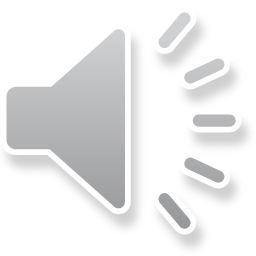 Continue……..
2. Field Therapy
    Gestalt therapy is based on field theory, which is grounded on the principle that that the organism must be seen in its environment, or in its context, as the part of the constantly changing field. Everything is rational, influx, interrelated and in process, gestalt therapy play particular attention to and explore what is occurring at the boundary between the person and the environment.
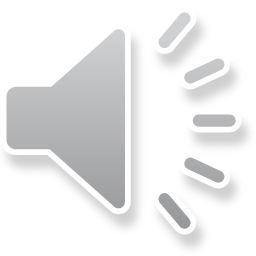 Continue……..
3.  The Figure-Formation Process 
     This process originally developed in the field of visual perception by a group of Gestalt psychologists, describe how the individual organizes the environment from moment to moment. In Gestalt therapy undifferentiated field is called the background or ground. The emerging focus of attention is called the figure. The process of formation this attention is called figure-formation. The figure formation process tracks how some aspects of the environmental field emerges on the background and becomes the focal point of the individual attention and interest. The needs of an individual at the given moment influence this process.
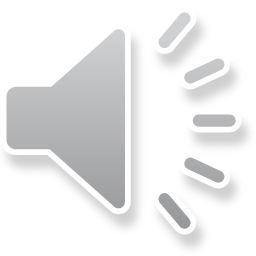 CONTINUE…
4. Organismic Self-Regulation
    The figure-formation process is intertwined with the principle of “ organismic self-regulation”, which describes the nature of the relationship between the individual and the environment. When equilibrium is "disturbed” by the emergence of a need, a sensation or an interest, the organism will distinguished the means needed to gratify this need. Organisms will do their  best to regulate themselves, giving their own capabilities and the resources of their environment.
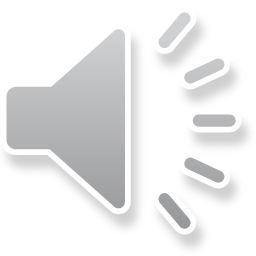 Focus:
This therapy main focus is on the “Present”. 
   In the session, the client and therapist rapport is critical in building trust and safety. As the client shares, the Gestalt therapist will bring the client back to the present if there is a sense that they are spending too much time in the past or if their anxiety may be speeding them into the future.
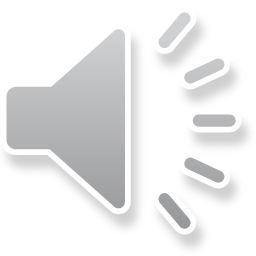 Uses
There are variety of conditions that this therapy may be used to treat , including:
Anxiety
Depression
Relationship problems
Low self-esteem
Low self-efficiency
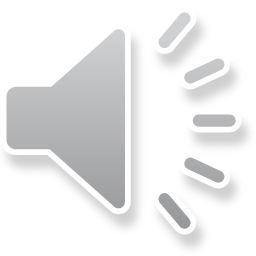 Benefits
The benefits may include the following;
Better awareness of your needs
Improved mindfulness
An improved sense of self-control
Improved communication skills
Increased emotional understanding
This therapy can also be useful for helping people gain greater self awareness and a greater ability to live in present moment.
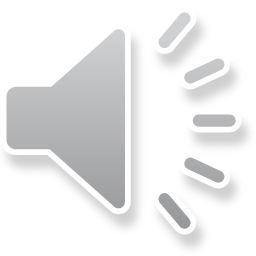 Key Ideas
Following are the key principle ideas that come into play with Gestalt therapy:
1. Experience Influence perception 
In this client centered approach to therapy, the Gestalt therapist understands that no one can be fully objective and that we are influenced by our environment and our experiences. A therapist trained in Gestalt Therapy holds space for their clients to share their truth, not imposing their judgment and accepting the truth of their clients' experiences.
Since therapists are human as well, it is important for Gestalt therapists to consider the influence of their own experiences on what is happening in the session.
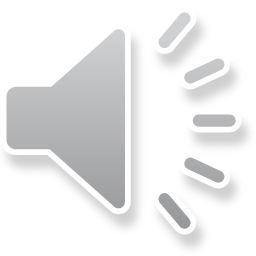 CONTINUE..
2. Context Matters
    While in session, therapist need context and they use techniques in such a way that help clients in overcoming their fears, etc. Rather than specifically targeting the past and asking clients to purposefully bring up old experiences, Gestalt therapists operate from a place of understanding that as clients become increasingly aware, they will overcome existing roadblocks. There is no forced work or technique, just holding space for client awareness is key in this approach.
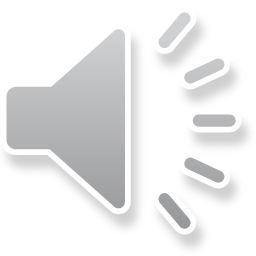 CONTINUE..
3. Awareness 
The task of Gestalt group is to pay attention to the structure of their experience and to become aware of the ‘what and how’ of such experiencing. While during this therapy there maybe some experiential exercises that 
As a famous saying:    “Awareness in itself is healing”
Engaging in experiential exercises can be a wonderful way to open up and share, especially when it is difficult to find words or when you tend to process in a more visual way. These exercises will help in increasing awareness.
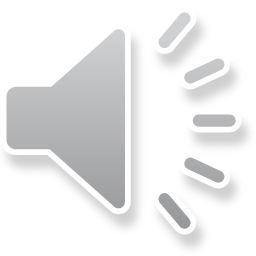 Techniques
Gestalt techniques focus on current experiencing so awareness is of the present moment (Reilly & Jacobus, 2009). Gestalt therapists use in-session experiments to facilitate the two general goals of Gestalt therapy: heightening the client's awareness of self and allowing the client to have an expanded experience of self and environment. 
Empty Chair 
Topdog – Underdog 
Dreams 
Fantasy Fantasy
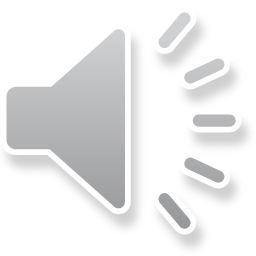 Therapist-Client Relationship
The relationship between the therapist and the client is the most important aspect of psychotherapy in Gestalt therapy. The goal in this therapeutic framework is enacting rather than narrating (Reilly & Jacobus, 2009). The interaction between therapist and client is an ever Gestalt Therapy 8 changing dialogue marked by straightforward caring, warmth, acceptance, and self responsibility. There are four characteristics of dialogue: Inclusion, Presence, Commitment to dialogue and dialogue lived.
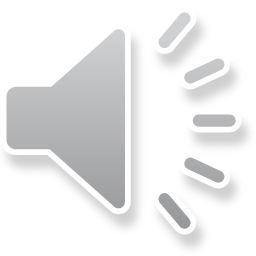 Limitations Of Gestalt Approach
Gestalt therapy is limited in terms of its relation to psychoanalytical disorders of a much serious nature. It can be rendered useless when faced with personality disorders, as well as psychological dysfunction. This therapy is rendered impotent for use by the therapist.                
  Another limitation is that the therapist has excessive control over the session, and has the power to abuse this responsibility. They can involve personal issues into the therapy sessions which can affect the results of the session in a negative manner for the clients.
 Its major limitation is that the therapy does not have a clearly defined role and theory for the development of human organisms.
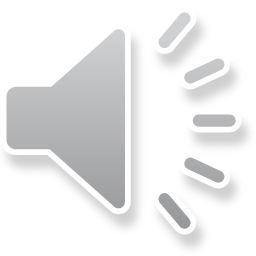 THANK YOU
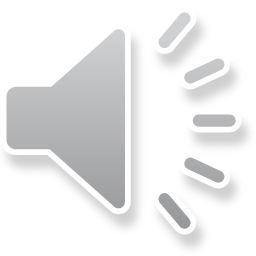